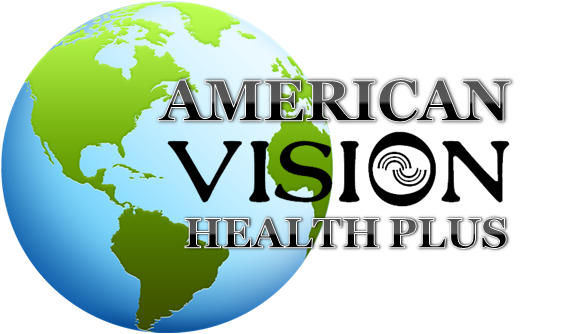 1996
SINCE
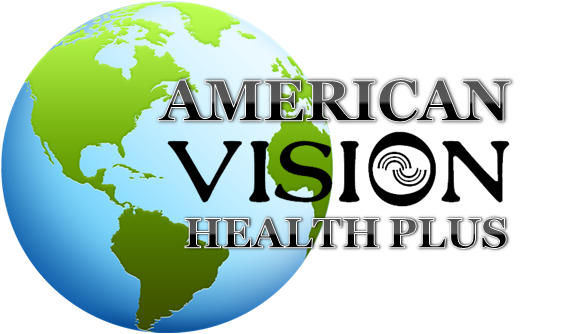 www.AVHWIN.com
World International Networkers
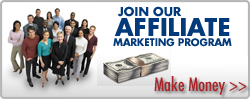 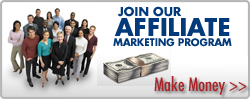 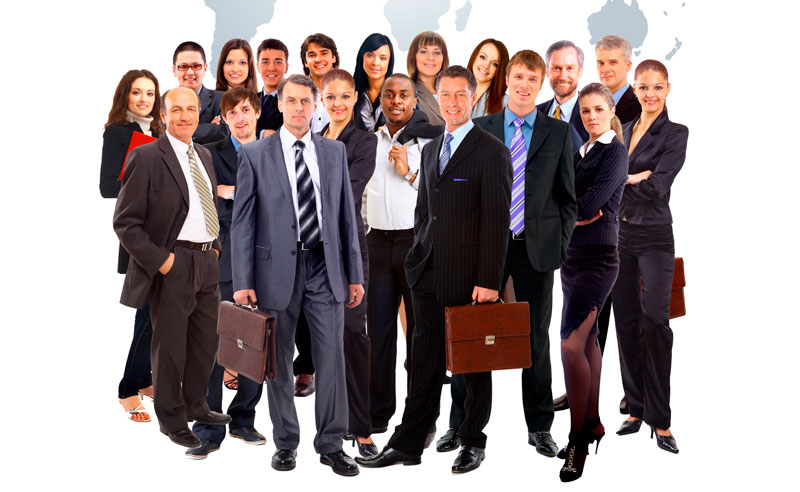 gestion Empresarial
CALIDAD DE VIDA
La Compañía –  Perfil
American Vision Health Plus fue fundada en Puerto Rico en el 1996 como un plan de cuidado para la visión. Desde entonces hemos ayudado a los proveedores a adquirir nuevos pacientes (aumentando así su base de clientes) y a los miembros a ahorrar en un sinnúmero de servicios.
Somos una empresa comprometida a hacer los servicios de salud alcanzables y manejables para todos.
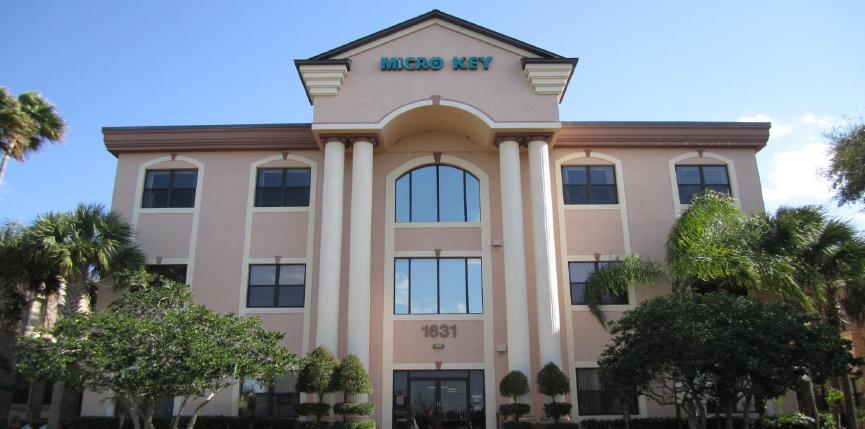 Oficinas Principales
Kissimmee, Florida
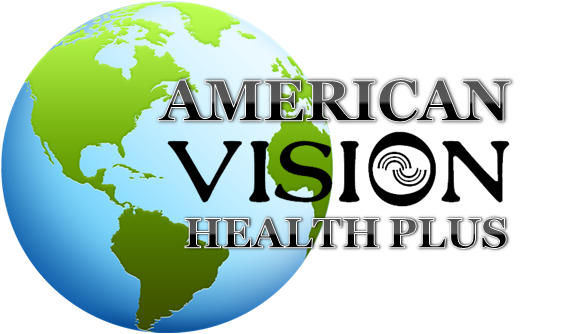 No Somos un Seguro
Graduado de Administración Empresas  de la UPR (University of Puerto Rico) y con más de 35 años de experiencia en la industria de seguros, Preside actualmente 
American Vision Health Plus. 
                         
                                En el pasado: 
  Gerente Regional de AFLAC (1976-1990)

 Federation Marketing Group, Inc.                  (Presidente).

 AIG International Life Insurance of PR   Vice-Presidente y Director de Mercadeo de Puerto Rico e  Islas  Vírgenes, (1992-1998).
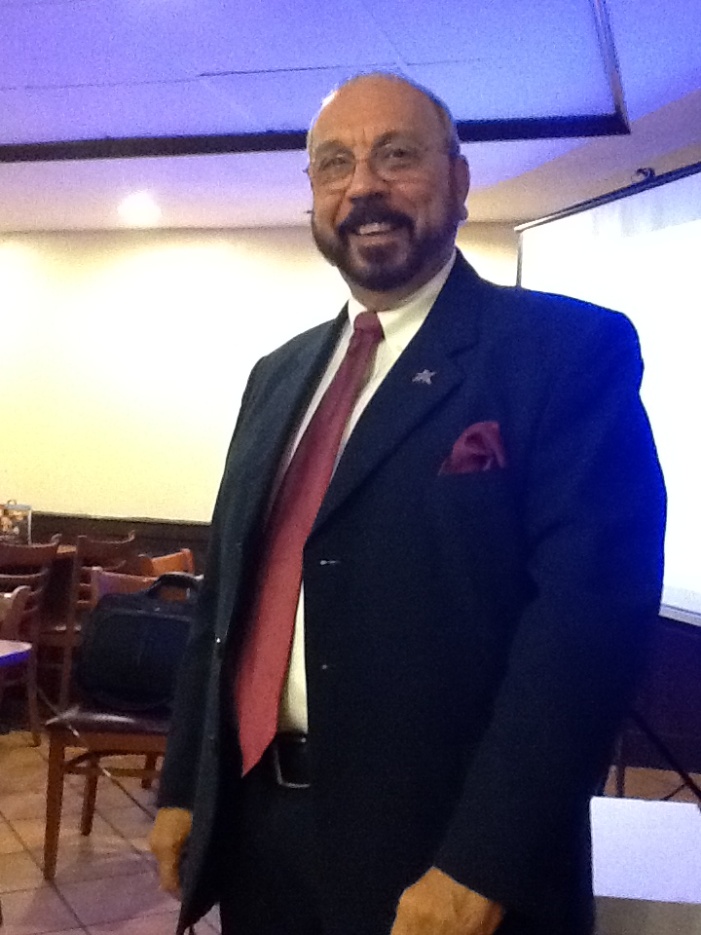 Radamés Camacho,  Presidente & CEO
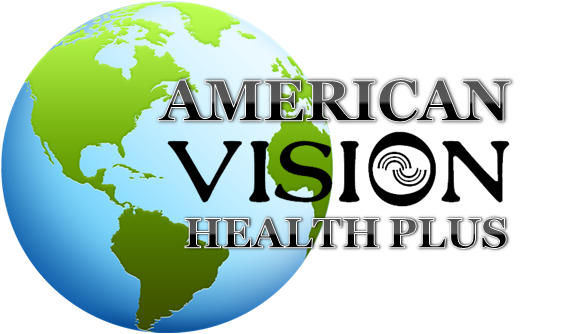 O
R
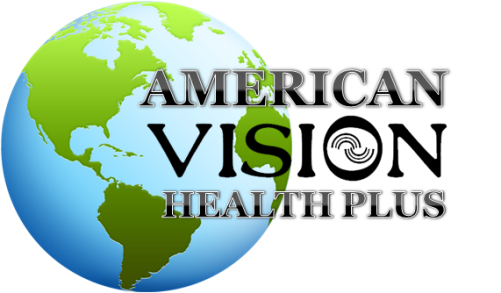 ¿Qué hacemos?
American Vision Health Plus brinda soluciones de atención médica alternativa tanto por la actual crisis económica como por la crisis en aumento en el costo de la industria de la atención de salud. 
Con nosotros ahorrará hasta un 55% en descuentos con nuestras tarifas fijas pre-negociadas en servicios de salud y contarás con una de las más largas y respetadas listas de proveedores de la nación. Hemos desarrollado un programa sencillo de entender y utilizar, al alcance de todos.
Tarjeta Médica
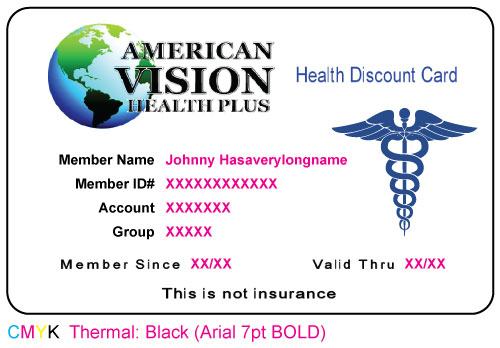 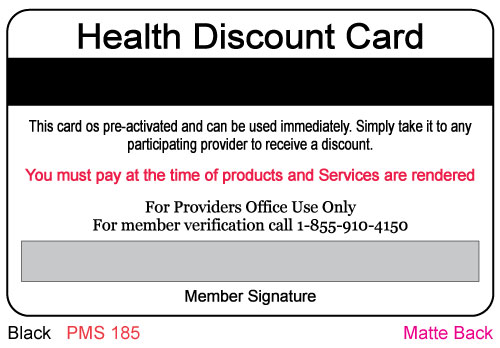 PARA TI Y TU FAMILIA
¿ Qué te Ofrecemos?
DESCUENTOS EN
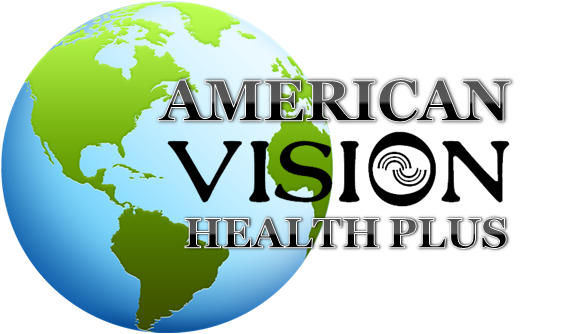 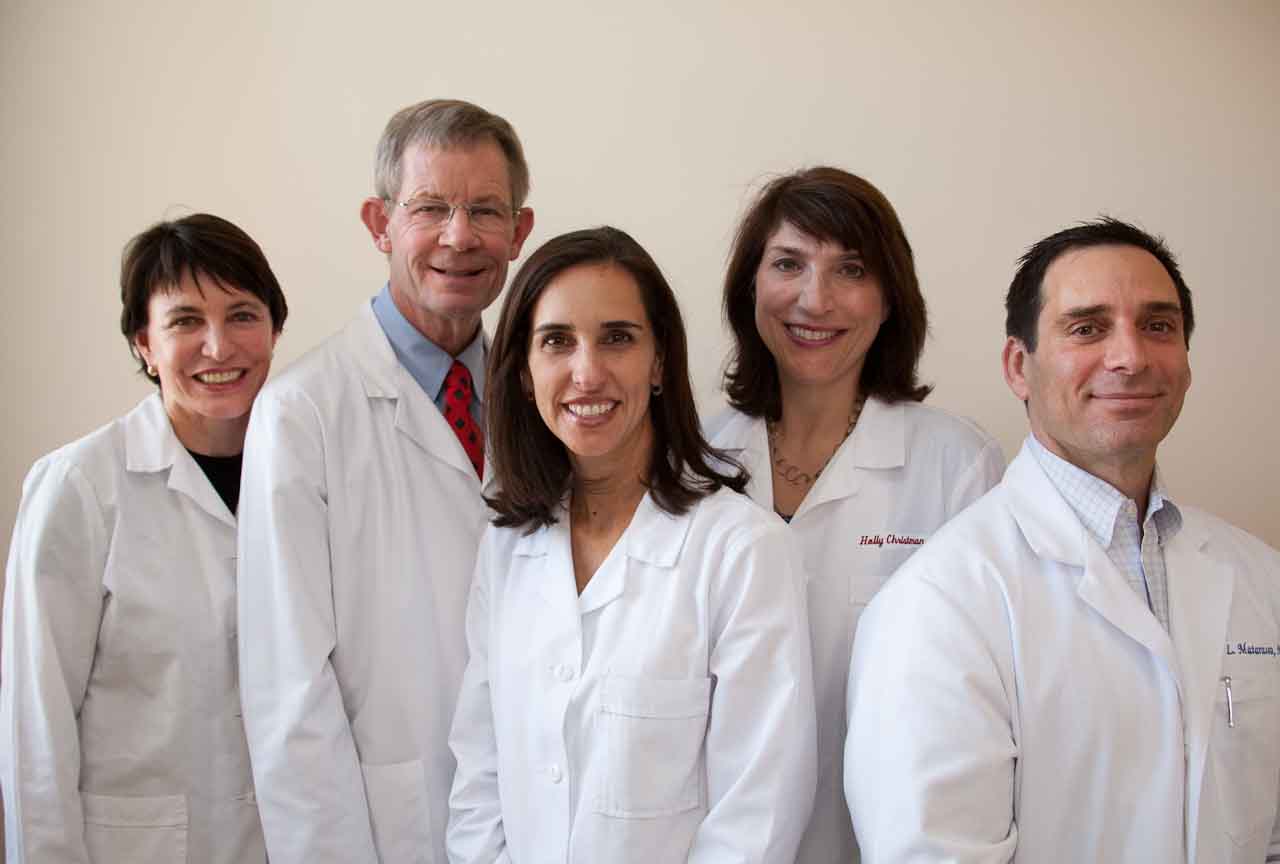 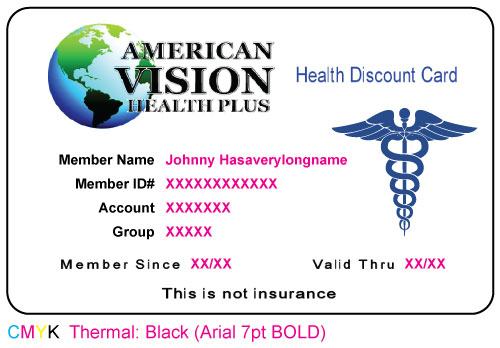 Descuentos desde
15% hasta 55% o Tarifas Fijas
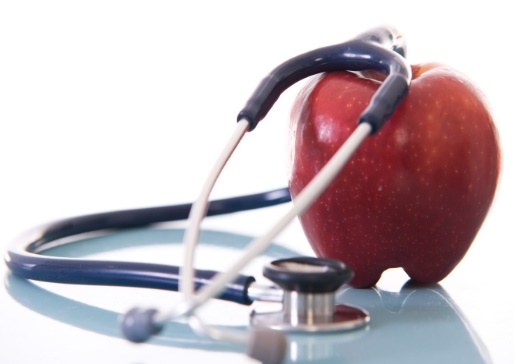 No Somos un Seguro
Un rotativo de P.R. publicó recientemente la realidad en que viven cerca de 300 mil asalariados que no pueden costear un seguro médico en Puerto Rico.
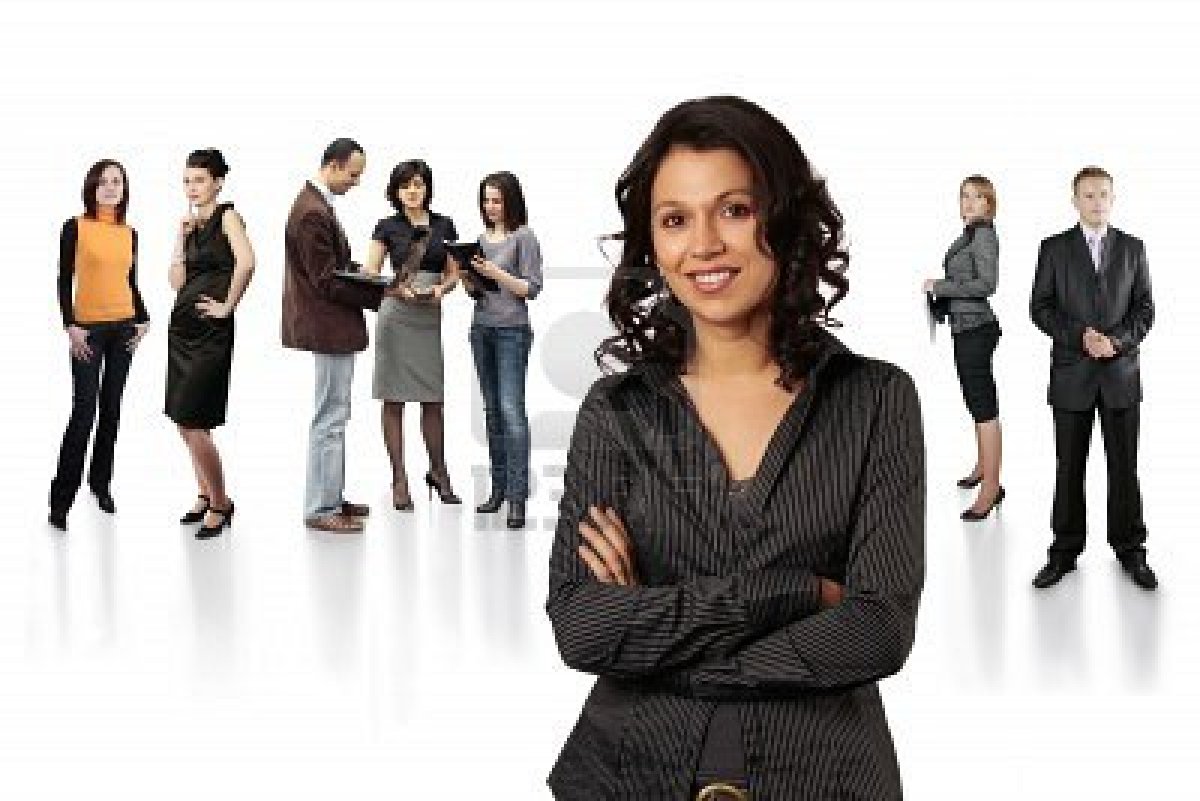 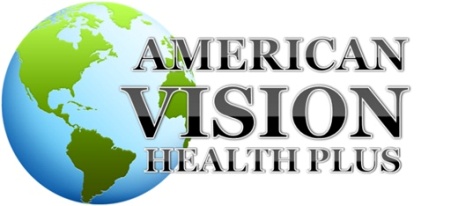 No Somos un Seguro
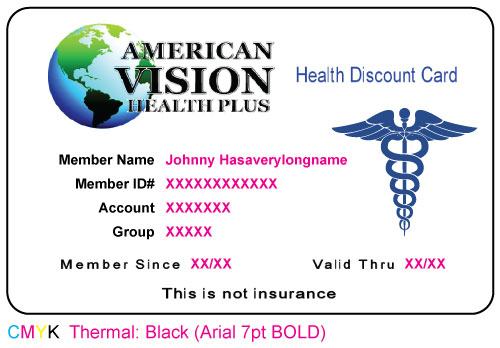 Beneficia a toda la FAMILIA
Hasta 8 beneficiarios
Sin exámenes médicos
Sin límite de edad
A tu alcance
Cientos de proveedores
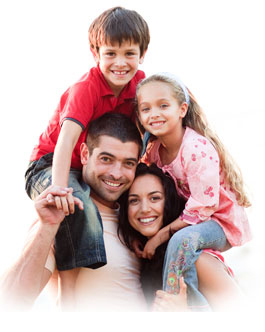 Por solo: $39.95 Mensual
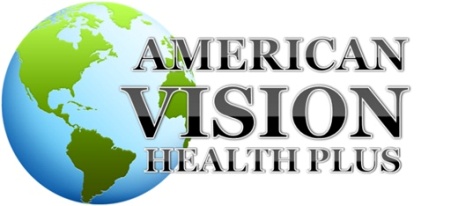 No Somos un Seguro
¿OPORTUNIDAD?
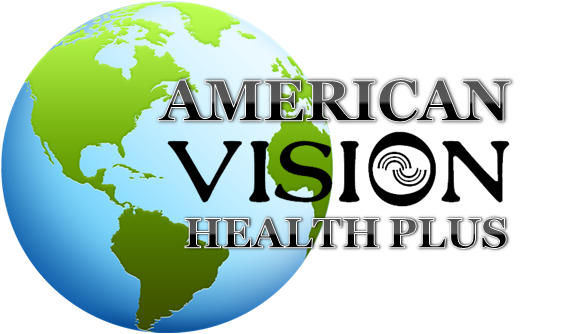 O
R
Oportunidad de Negocio…Es REAL
TRES Pasos  Para Generar Ingresos
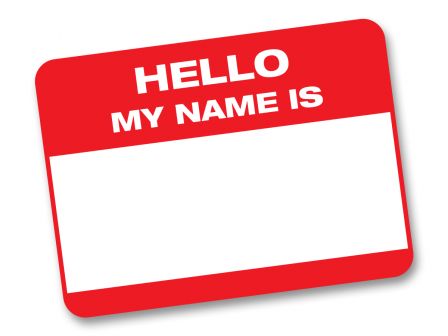 AVHPLUS ES EL ÚNICO PLAN REAL QUE TE DA LA
OPORTUNIDAD DE
TENER TU PROPIO NEGOCIO,
GANAR DINERO
Y REALIZAR TUS SUEÑOS
OPORTUNIDAD
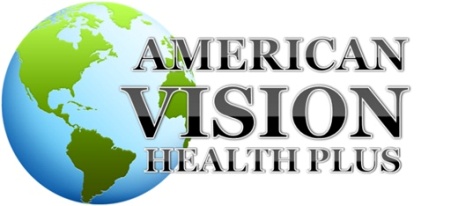 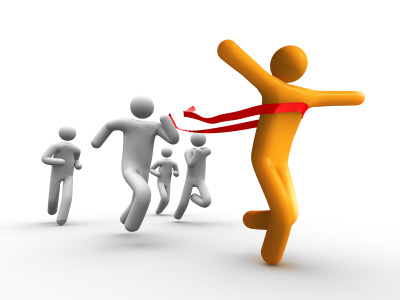 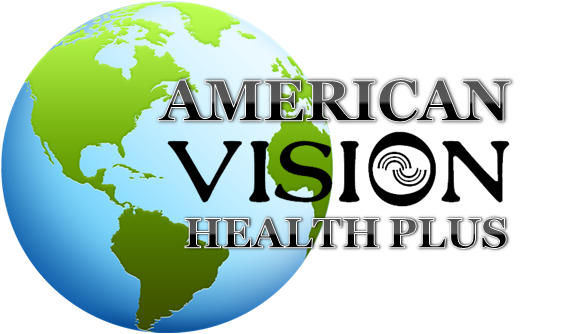 PASO #1 DISTRIBUIDOR
Invierte en ti:
INDEPENDIENTE
$89.95
Una Sola vez
+
$39.95MENSUAL
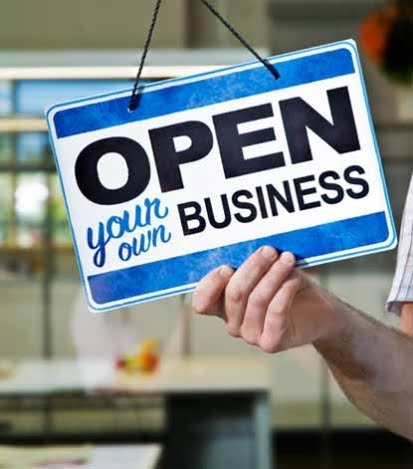 Incluye:
Kit de entrenamiento
Documentación
Tarjeta Socio AVHPlus
Tarjeta de LTGM
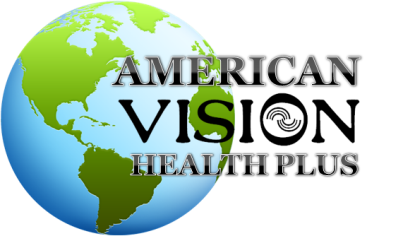 No Somos un Seguro
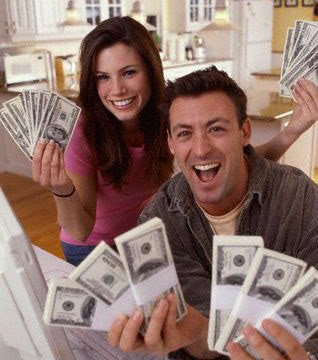 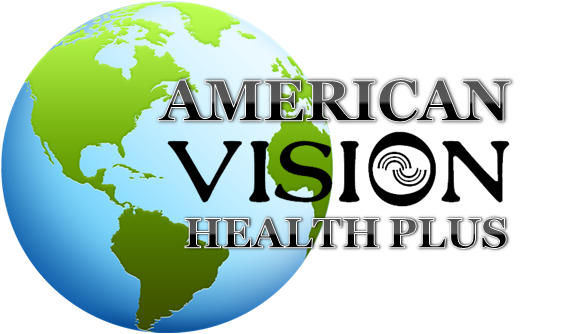 Al Auspiciar 5 Distruidores: 
 Obteniendo el LIFETIME GOLD MEMBERSHIP  Y AVHPLUS Card 
            Usted Recibe $40.00 Dls. por cada nuevo Distribuidor.


           =  $200.00 Dls.
En Primer Nivel Recuperas $200.00 Dls
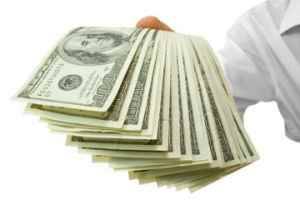 Plan de Compensación
DISTRIBUIDOR
Para llegar a este 1er. Nivel 
necesitas 5 Nuevos Distribuidores
 pagando $39.95 al mes y Calificas para un 20%
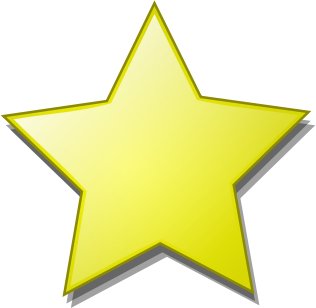 1
$39.95 X 5 = $199.95 x 20% + $39.95 residual Mensual
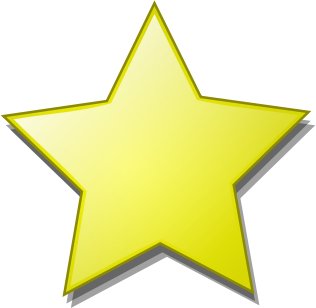 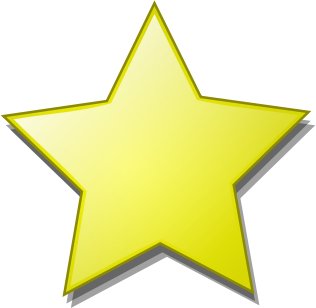 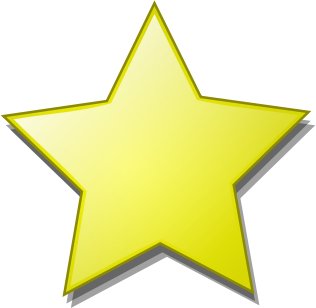 2
5
TU
1er.Nivel  $35.95 al Mes
RESIDUAL
1er Nivel
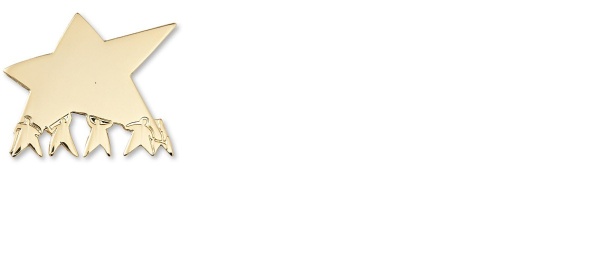 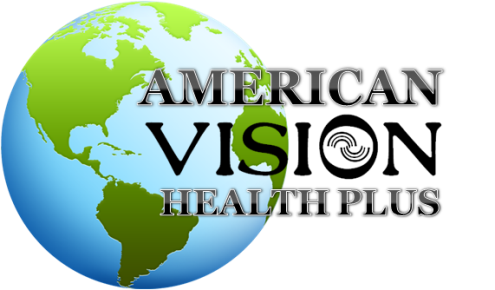 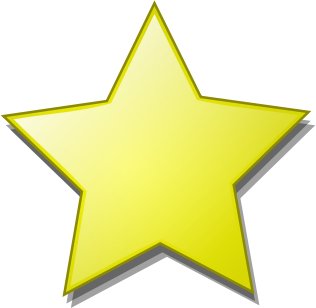 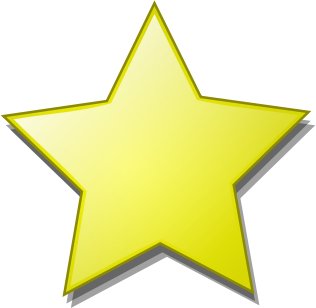 5 Estrellas
3
4
Es un ejemplo y las ganancias son garantizadas.
Plan de Compensación  NIVELES DE ÉXITO
*3- UNA VEZ ALCANZAS EL NIVEL 3 CON 125 PERSONAS, OBTIENES UN BONO DE $2,500.00, UNA SOLA VEZ.
*5- AL ALCANZAR EL NIVEL 5 CON 3,125 PERSONAS,  OBTIENES UN BONO POR LA MISMA CANTIDAD UNA VEZ.
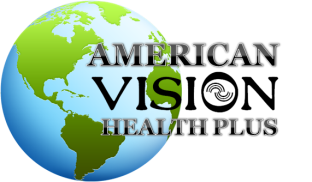 Es un ejemplo y las ganancias son garantizadas.
No Somos un Seguro
Posiciones de Liderazgo
DISTRIBUIDOR
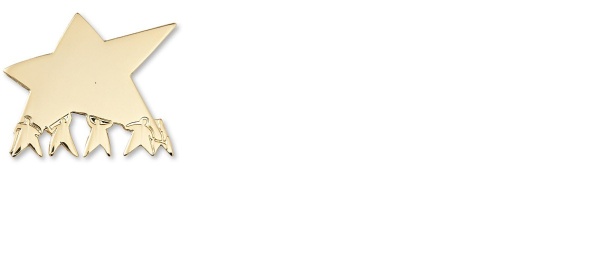 1er.  Nivel  5  Estrellas
3er.  Nivel Estrella Platino
5to.  Nivel Estrella ORO Platino
6to.  Nivel Estrella ORO International
7mo. Nivel Estrella Presidencial
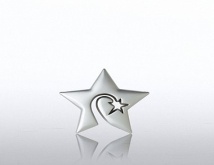 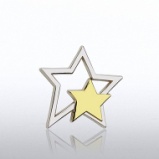 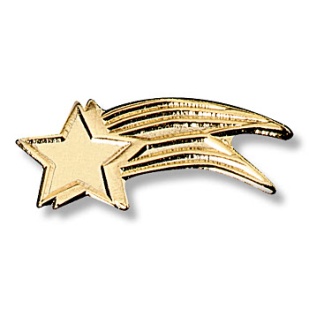 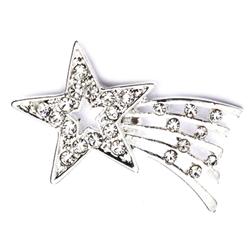 Beneficios del Distribuidor:
Back-Office y Réplica Website
Tu página virtual
Back-Office
Aplicación iPhone/iPad/Android
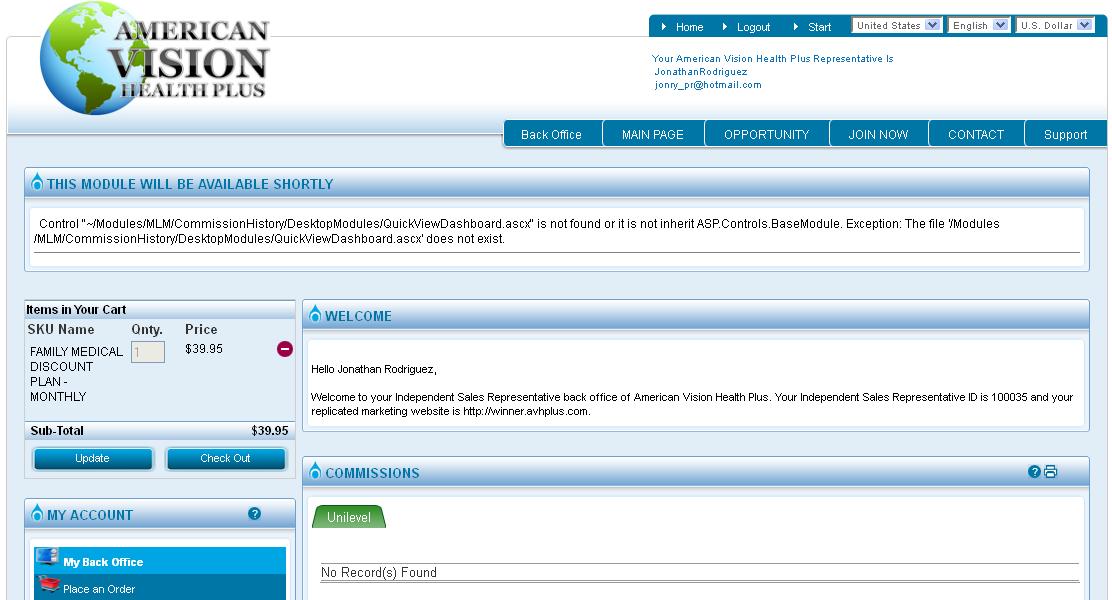 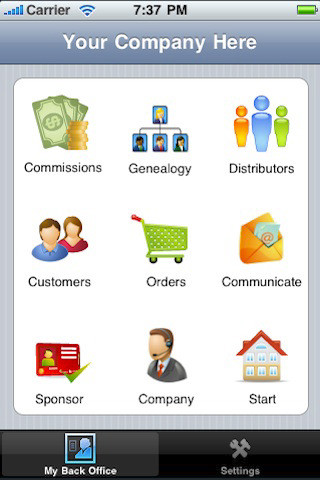 Página virtual gratis por 60 días-
 $9.95 después, al mes
Sólo Para Distribuidores
Lifetime Travel Club Membership
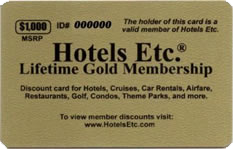 Tarjeta de Descuentos en
AVHPLUS
Aviones, Restaurantes,
Descuentos:
Hasta 50% en 50,000+hoteles
Más de 20,000 rent-a-car
Más de 5,000 restaurantes
Parques,
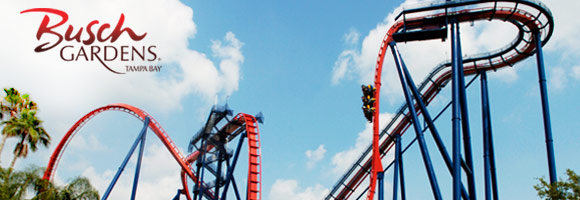 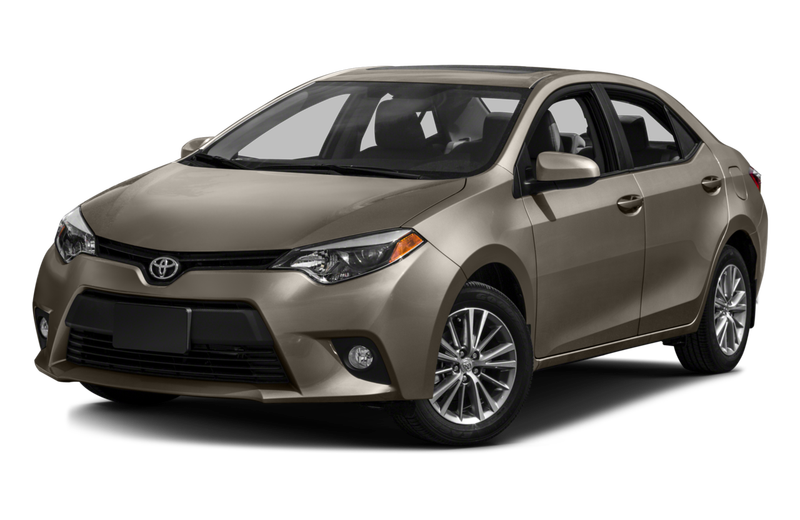 Renta de autos,
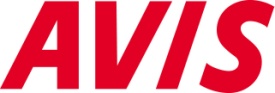 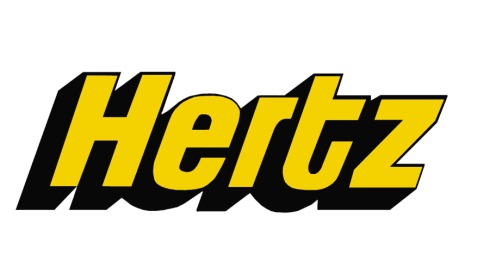 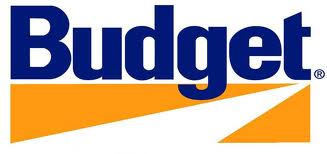 Cruceros,
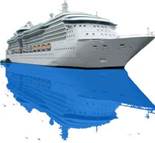 Hoteles
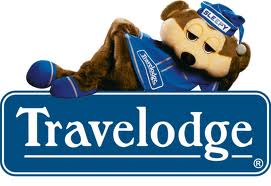 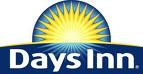 PASO #2 ASOCIADOS
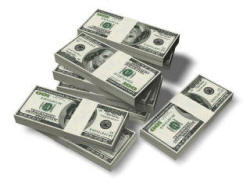 Auspiciado Por Distribuidor o la Compañia
Membresia Anual de $45.00 Dls. $25.00 Dls. Bono al Distribuidor
Sólo Vender Y Promocionar  los Productos De AVHPLUS
  
            

 Ver Plan de Compesación de Asociados Próxima página
LOS ASOCIADOS NO PUEDEN AUSPICIAR
PASO #3
VENTAS DE Lifetime Card Membership $89.95
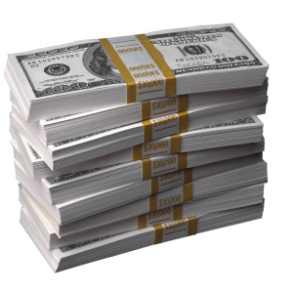 COMISION          $45.00
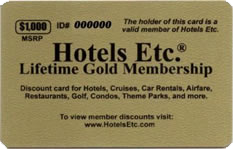 AVHPLUS
Distribuidor o Asociado
El Asociado para disfrutar LTCM tiene que comprar la tarjeta
Planes De Compensación…
Asociados
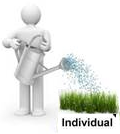 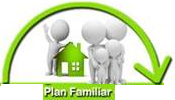 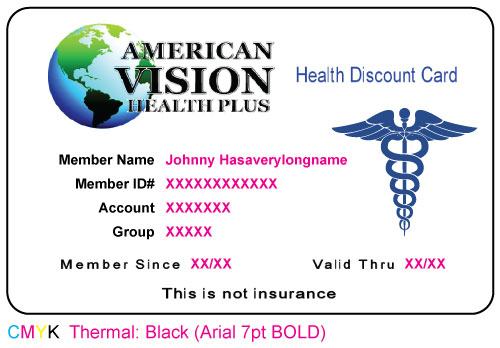 FAMILIAR                  INDIVIDUAL
MEDICAL PLAN
$ 39.95
$ 19.95
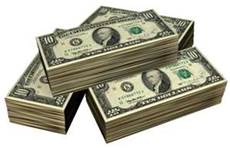 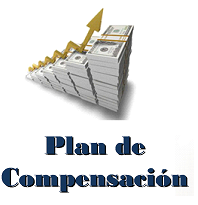 $25.00
$ 45.00
COMISIONES
$   2.00
$   1.00
RESIDUAL MENSUAL
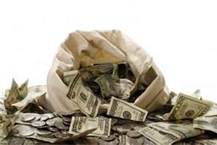 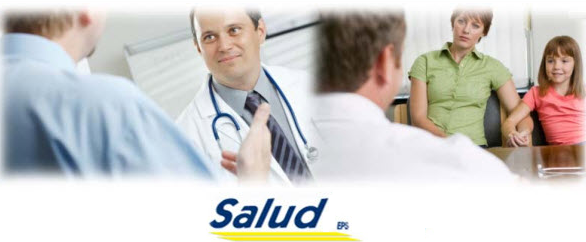 ! OPORTUNIDAD !
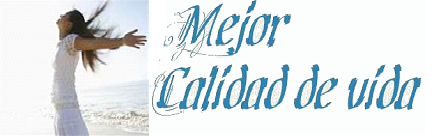 Planes y Precios
Plan Familiar
Registración
Plan Individual
$ 39.95
$ 39.95
$ 19.95
$25.00
$64.95
$44.95
Total a Pagar
Una Sola Vez
Total a Pagar
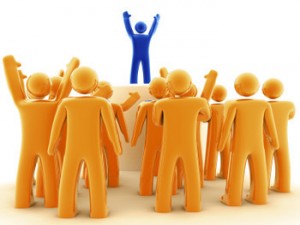 Cuota de Subscripción (1) Sola vez
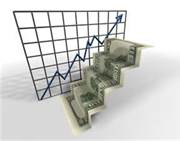 Hasta 8 personas bajo mismo techo
EJEMPLO
Para Asociados
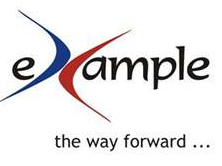 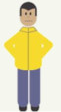 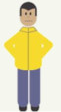 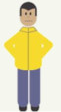 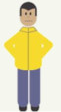 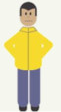 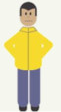 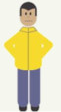 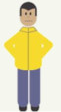 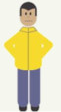 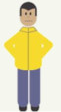 Comisión semanal
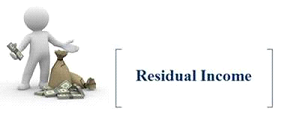 =
10 VENTAS POR SEMANA
$450.00
Ingresos  Residuales
=
10 VENTAS POR SEMANA
$ 20.00 al mes
=
$80.00 al mes
40 VENTAS POR MES
INCENTIVOS, BONOS Y CONCURSOS
Para Distribuidores 
y Asociados
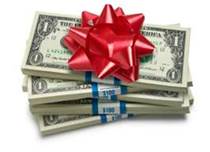 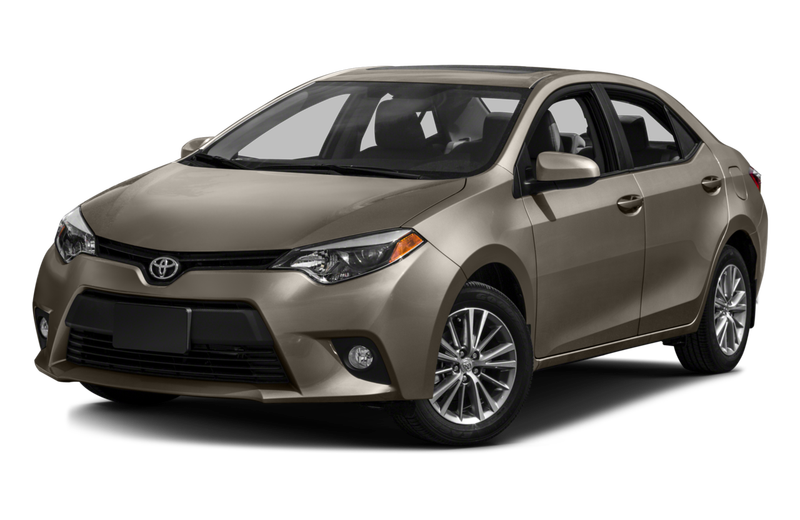 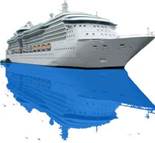 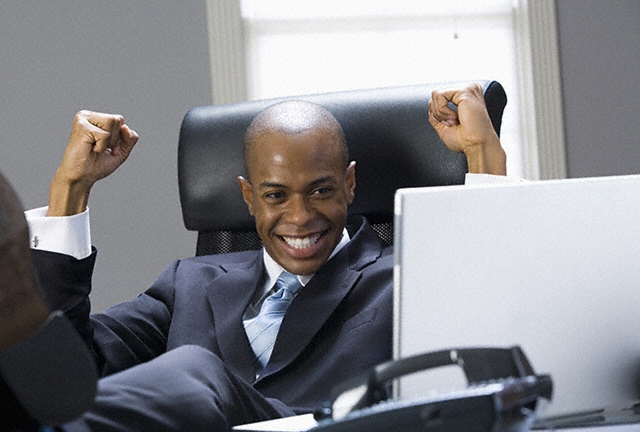 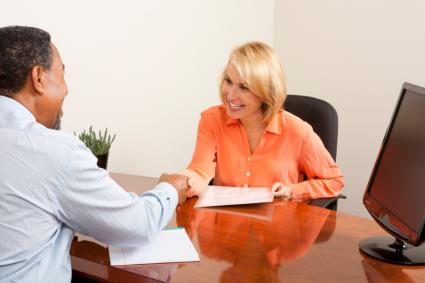 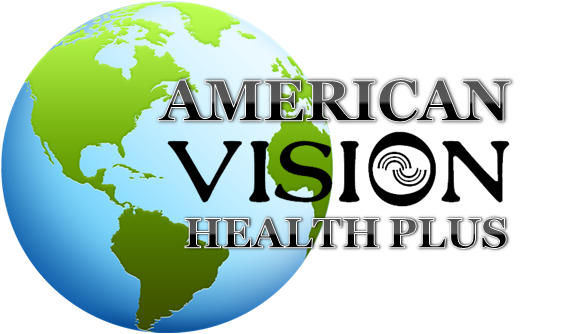 Bonificación
Distribuidores y Asociados
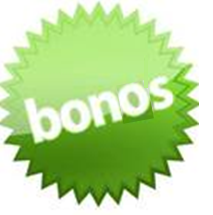 150 Ventas en Tres (3) meses
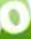 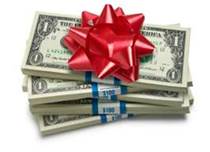 $1,500.00
CRUCERO
Distribuidores y Asociados
25 Ventas Mensuales Consecutivas por 6 meses
4 Días y 3 Noches 
BAHAMAS
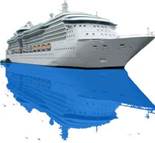 $400.00 Para Gastos
2 personas
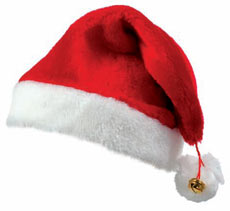 Automóvil
Para Distribuidores y Asociados
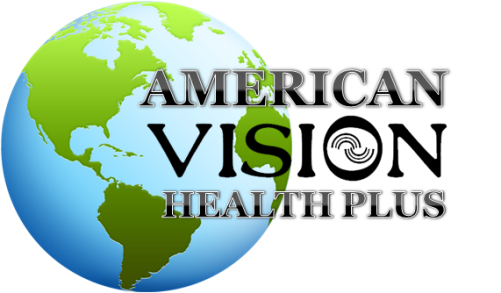 1000 VENTAS ANUALES
ENERO  A  DECEMBER
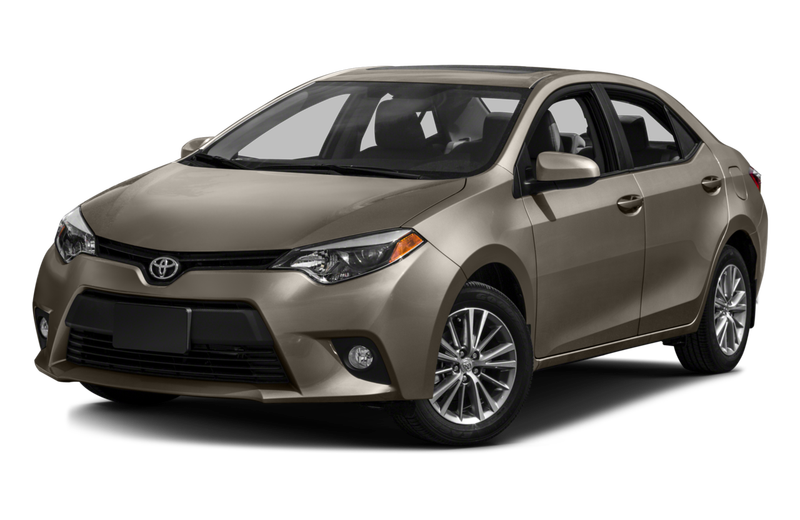 TOYOTA COROLLA
           Del AÑO
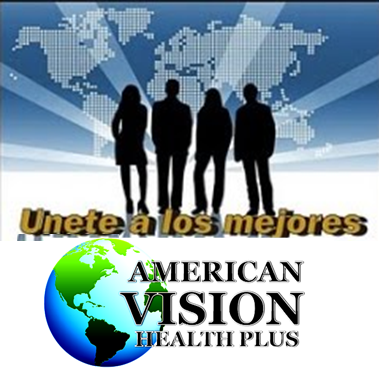 315-370-7070
www.avhplus.com
(OPORTUNIDAD)
1-800-370-7054